2 tydzień 2 tury w semestrze zimowym 7.11-11.11
8.11-wtorek
Zebrania dla rodziców. godz.17:00
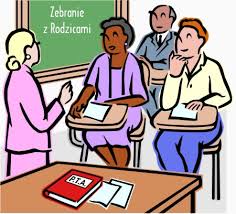 10.11-czwartek
Szkolne obchody Narodowego Święta Niepodległości
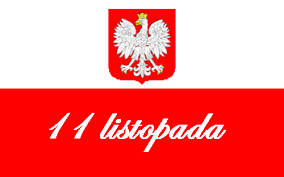 11.11-piątek
Dzień wolny-Narodowe Święto Niepodległości
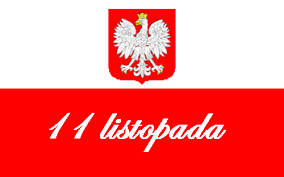